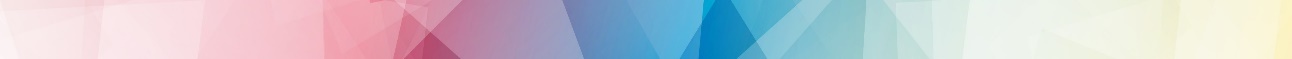 商店街レポート（泉北・泉南地域）
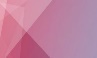 【令和6年12月18日時点】　R6-26　P1
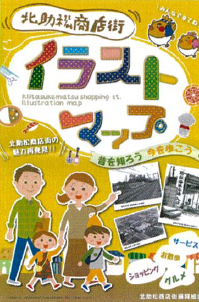 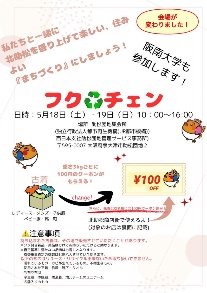 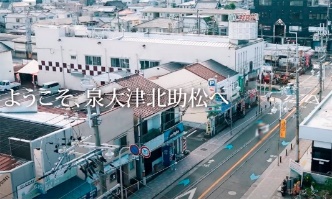 R4年度 商店街プロモーション動画作成
R4年度作成イラストマップ
R6年度 イベントチラシ
【令和6年12月18日時点】　R6-27　P2
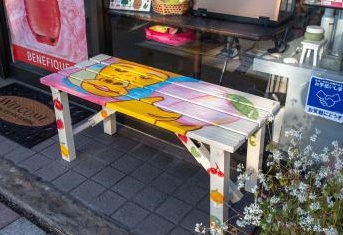 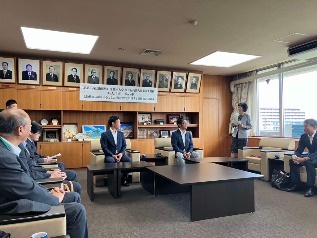 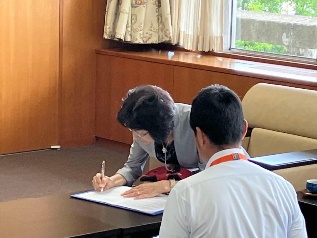 R5年度 店舗前に設置したベンチ
R6年度5者連携協定
R6年度 協定書署名
【令和7年2月28日時点】　R6-39　P3
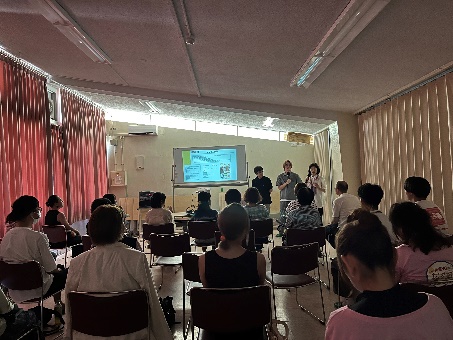 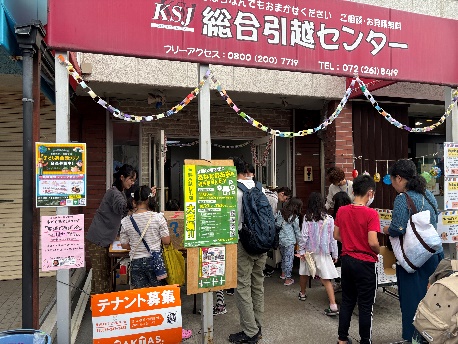 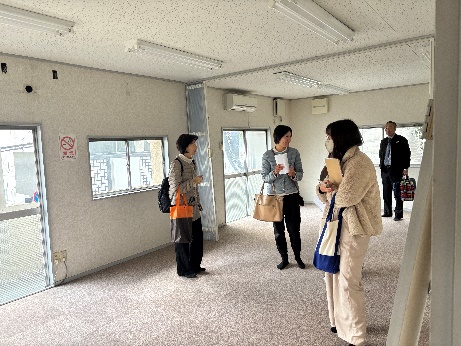 子ども英会話クラブによるワークショップ
貸店舗ツアー
インフルエンサーによる講座
【令和6年8月26日時点】　R6-02　P4
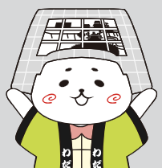 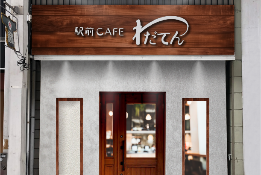 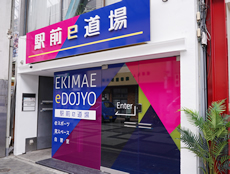 オリジナルキャラクター
「わだてん」
レンタルスペース「駅前e道場」
くつろぎの空間「駅前CAFE わだてん」
【令和6年12月18日時点】　R6-28　P5
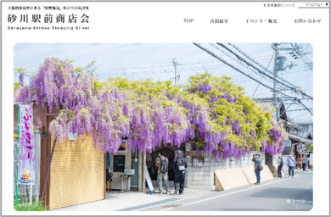 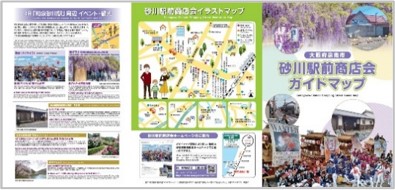 R5年度開設ホームページ
TOP画面
R5年度作成したガイドマップ